福岡町芸術文化協会平成30年度事業報告
第23回ふくおか美術展
  
　　　　日時　平成30年7月14日（土）
　　　　　　　　　　　　　　　・15日（日） 　　　　　　　　　　
　　　　会場　Ｕホール（イベントホール）

                      福岡町美術作家協会
ふくおか美術展①
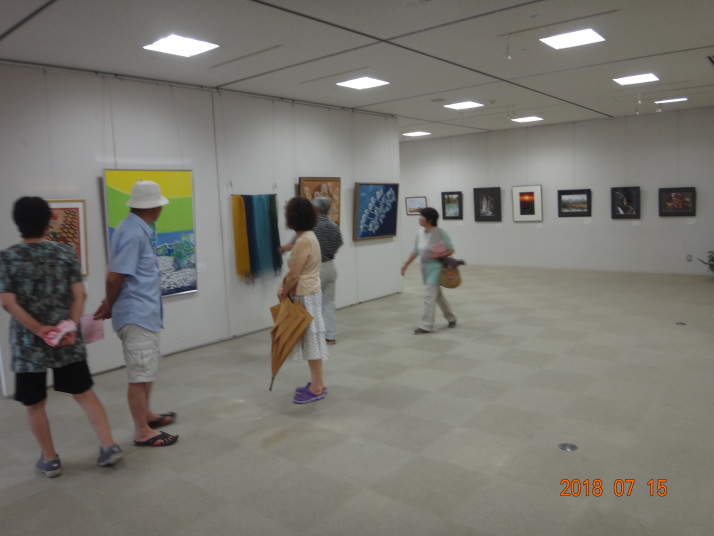 ふくおか美術展②
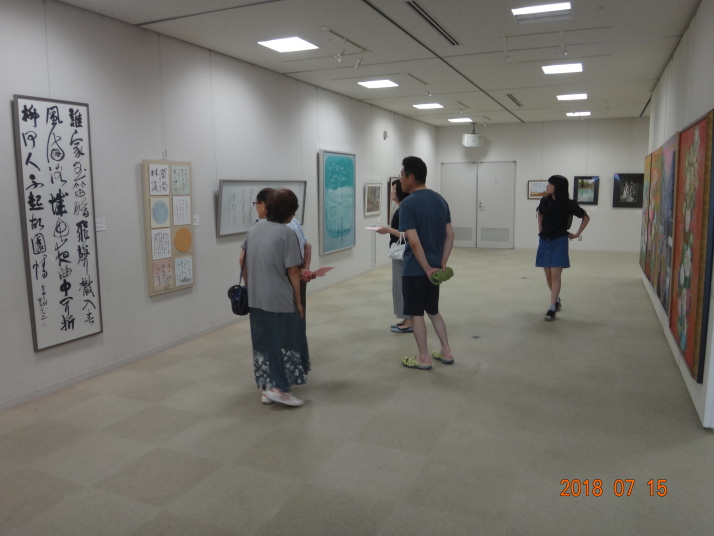 福岡高校生による英語教室
日時　平成30年7月31日（火）、8月1日（水）
　　　　　　　9：00～10：30
 　会場　福岡高校内セミナーハウス「朋友館」
　 講師　福岡高校生（英語コース2年生）
　 受講　福岡小学校　3年生、4年生
福岡高校生による英語教室①
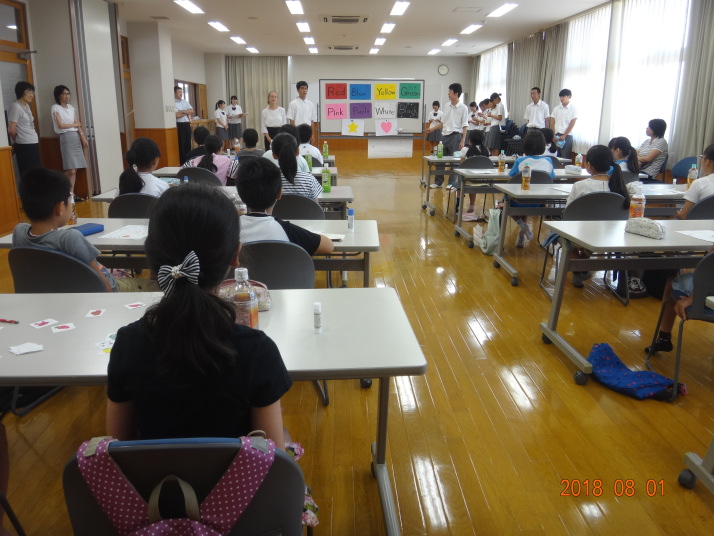 福岡高校生による英語教室②
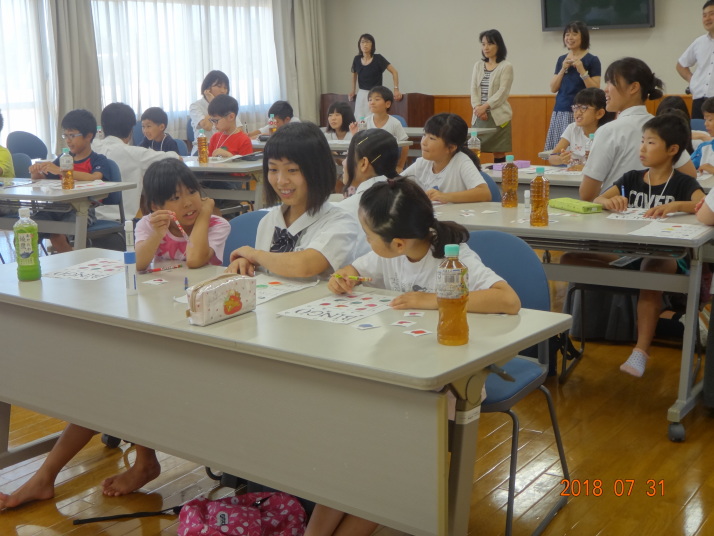 第20回福岡町いけ花展
  日時　平成30年10月7日（日）・8日（祝）

　　会場　Ｕホール（エントランスホール）

　　　　　　　　福岡町いけ花協会
いけ花展①
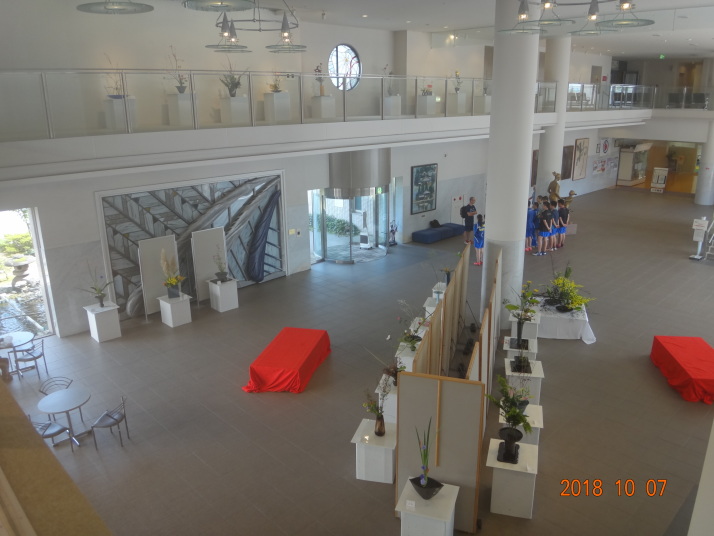 いけ花展②
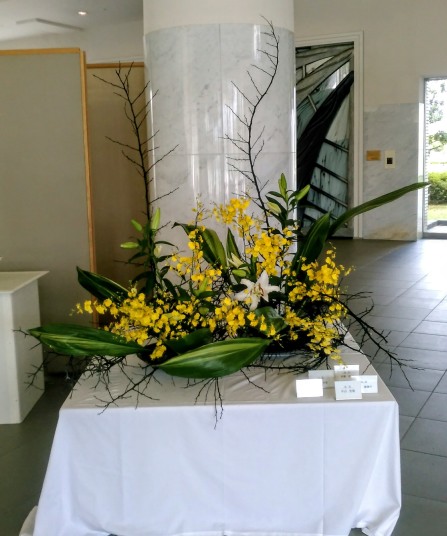 草木染展
  日時　平成30年10月7日（日）・8日（祝）
 　　　　　　　　　　
　　会場　Ｕホール（イベントホール）

　　　　　　　　　　草木染友の会
草木染展①
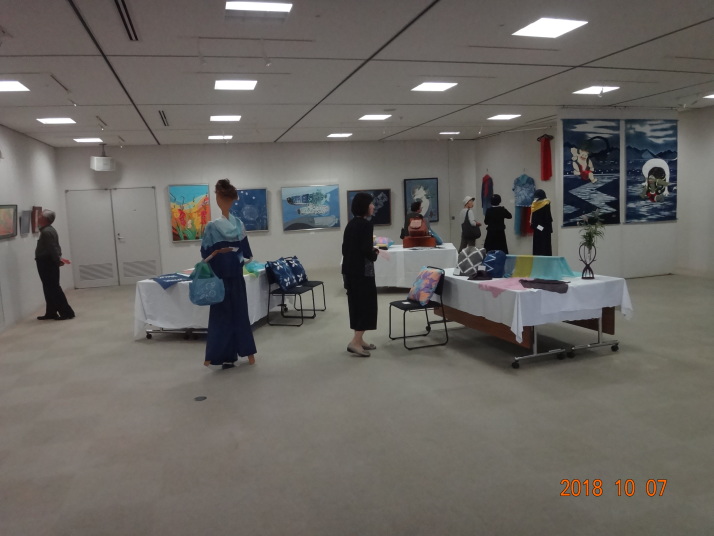 草木染展②
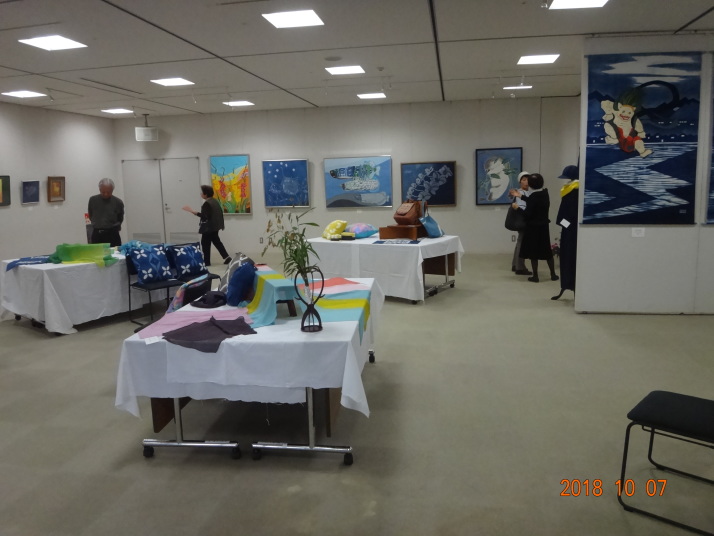 第51回福岡町文化祭
　　　　　  芸 術 祭       　　                                                                                                                                                          
       日時　平成30年11月3日（祝）　　　　    　    　 9:00～16:00　      　   会場　Ｕホール(イベントホール）
　　　　　　　　　　　　（エントランスホール）
芸術祭①
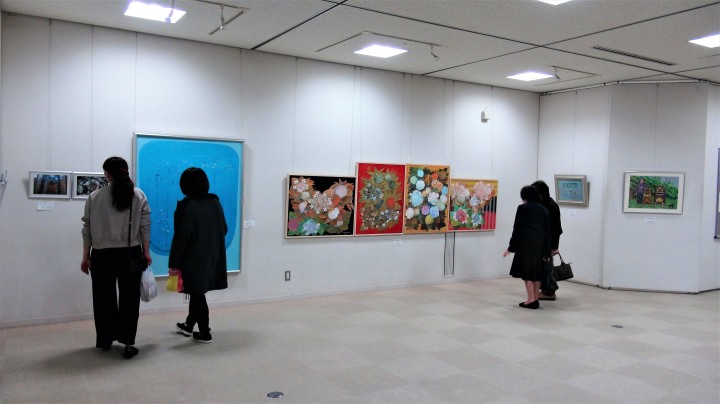 芸術祭②
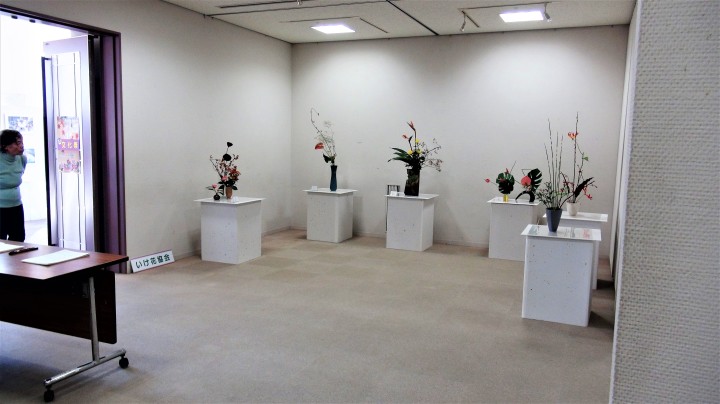 芸術祭③
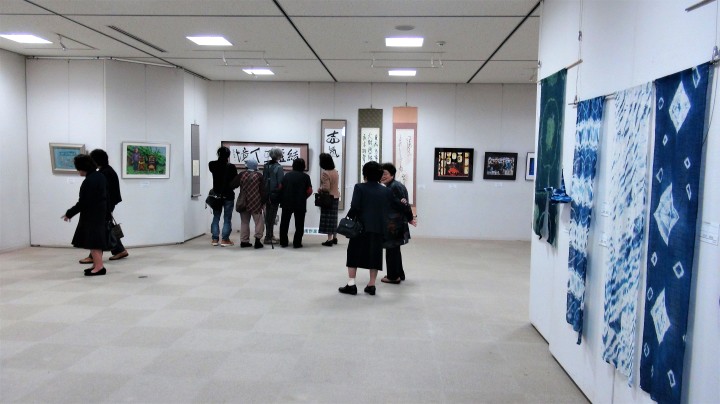 芸術祭④
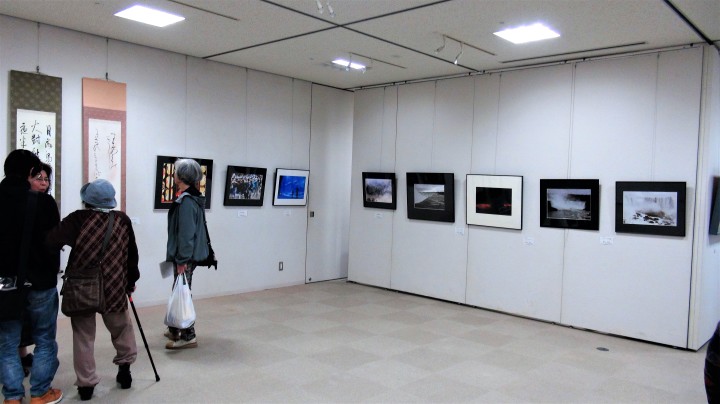 芸術祭⑤
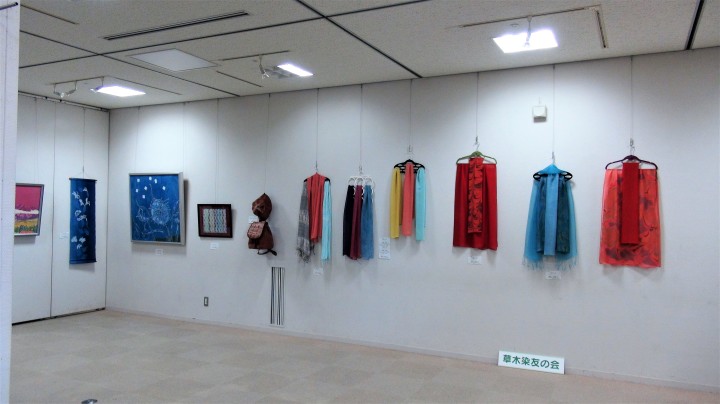 第51回福岡町文化祭
　　　　　　    芸 能 祭
              　　                                                                                                                                                          
                  日時　平成30年11月3日（祝）　　　　    　   　　10:00～15:00　
      　会場　Ｕホール　(文化ホール）
①大正琴（琴鶴会西五位教室）
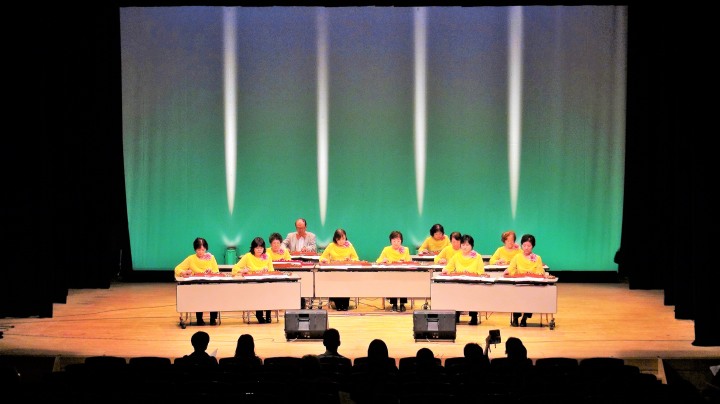 ②-1日舞（緒の会）
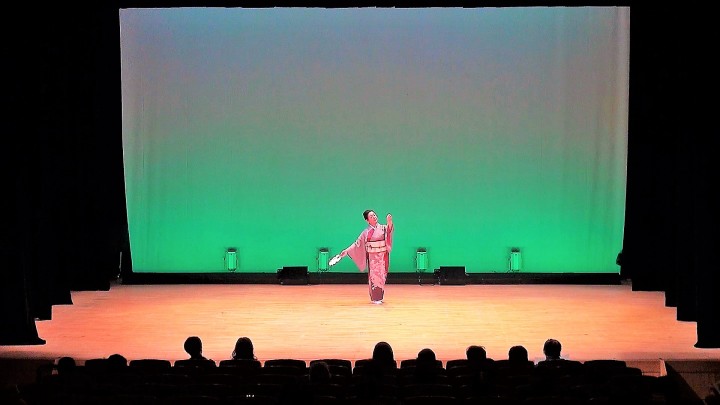 ②-2日舞（緒の会）
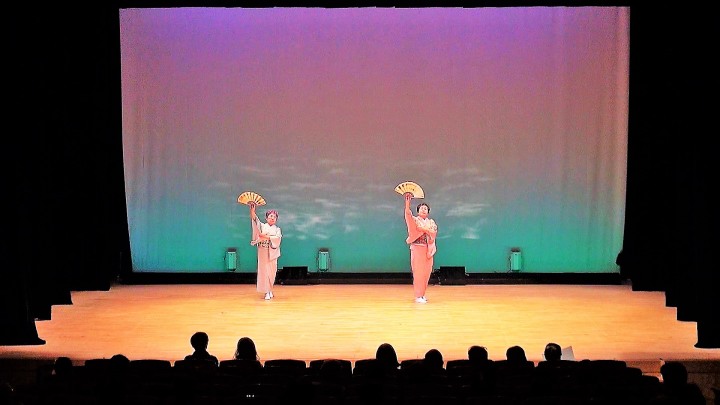 ③-1詩吟（福岡輝風会）
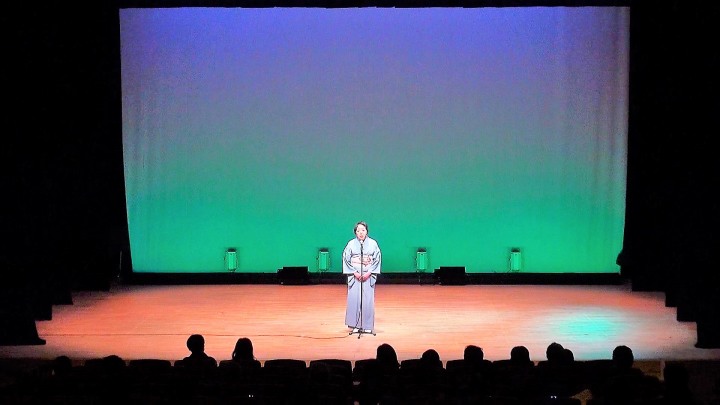 ③-2詩吟（福岡輝風会）
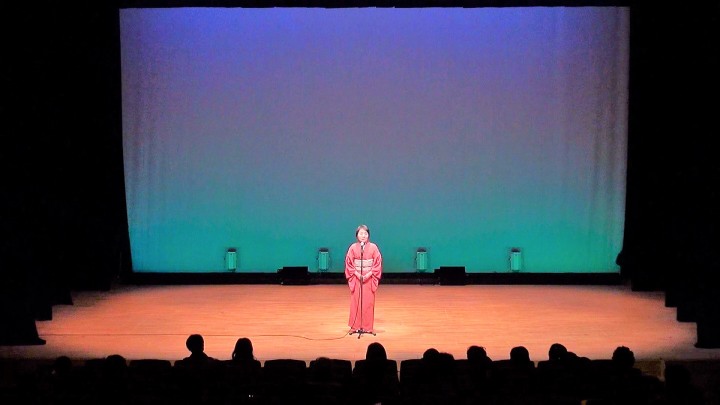 ④クラシックギター（刑部恒男）
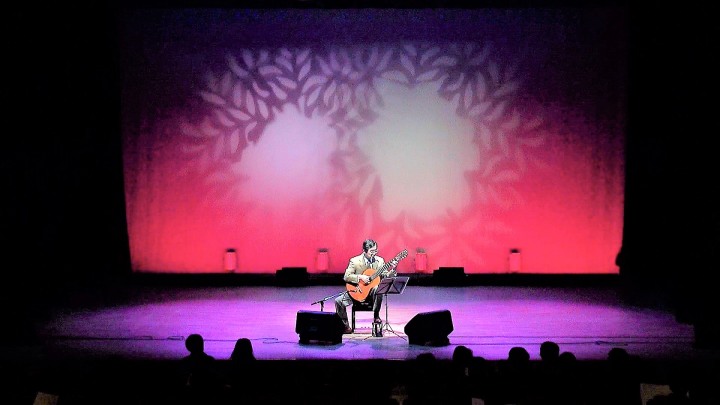 ⑤-1日舞（なかよし会）
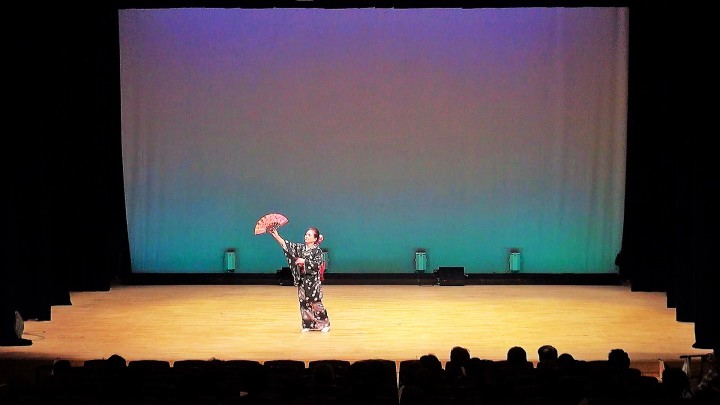 ⑤-2日舞（なかよし会）
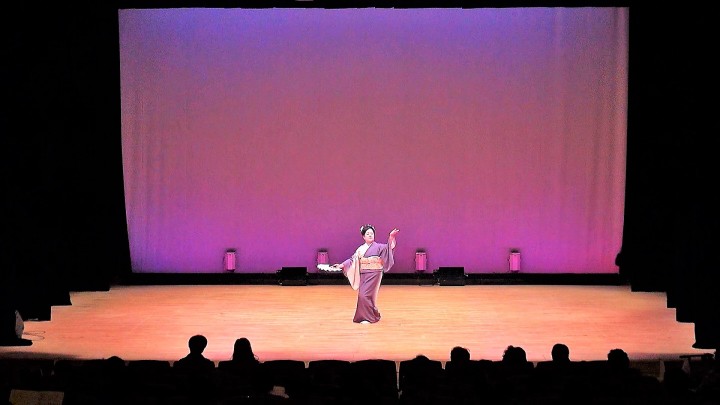 ⑥能楽（能know会）
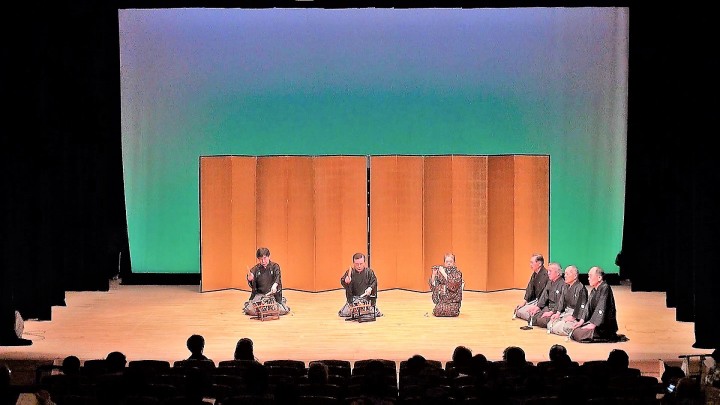 ⑦コーラス（ｳｲﾝﾄﾞﾌﾗﾜｰｽﾞ）
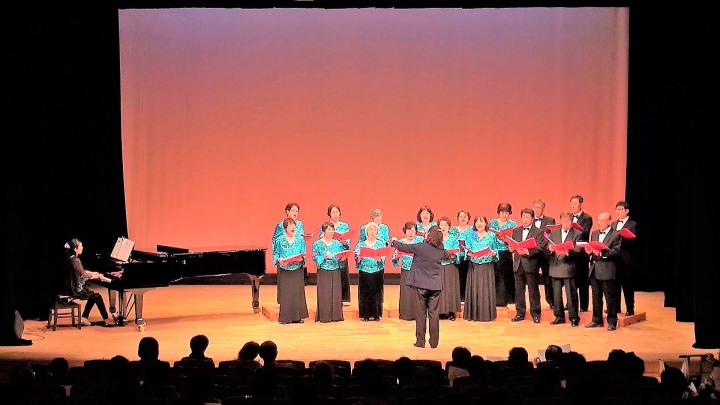 ⑧箏曲（なごみの会）
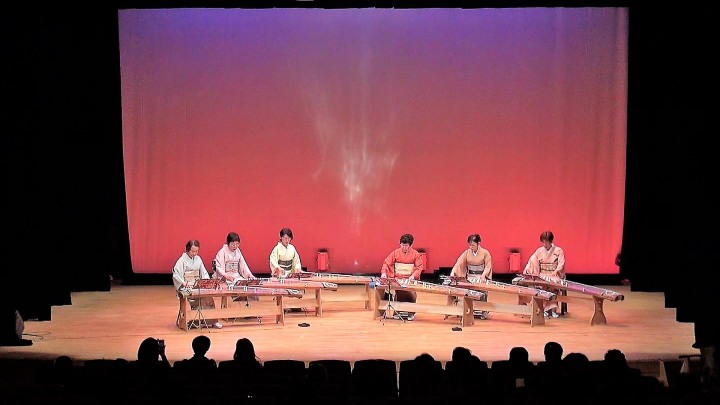 ⑨コーラス（コーラスアカデミー）
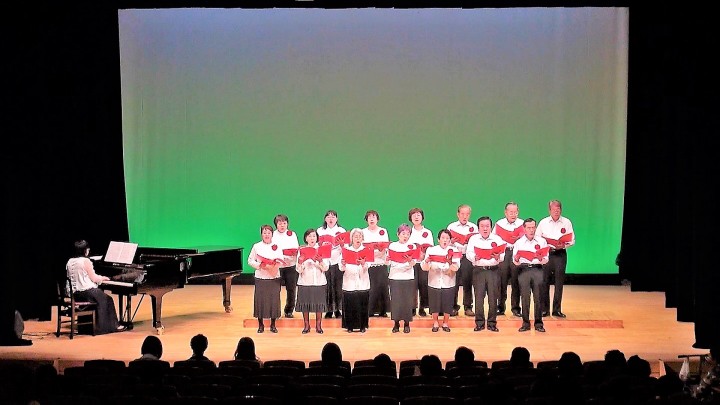 ⑩民謡（高岡なき荷方節保存会）
⑪箏曲（星の会）
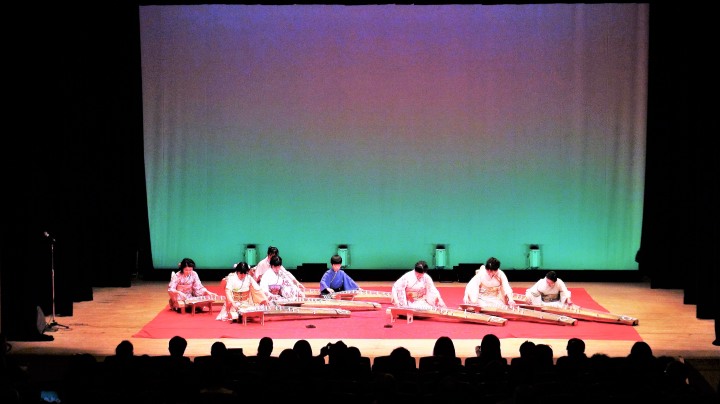 ⑫ﾊﾜｲｱﾝﾊﾞﾝﾄﾞ（ﾊﾟｰﾙﾊﾜｲｱﾝｽﾞ）
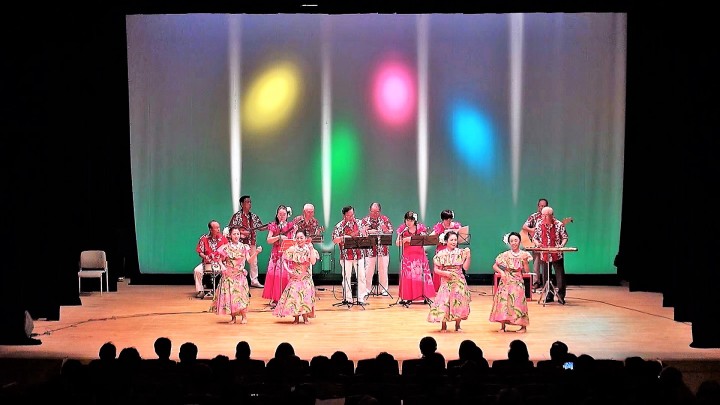 ⑬ﾌﾗﾀﾞﾝｽ（カウルアプラスタジオ）
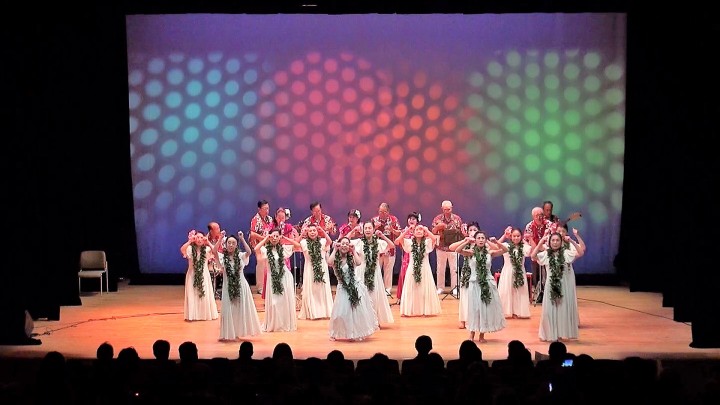 ⑭ｷﾞﾀｰ弾き語り（ケンとノブ）
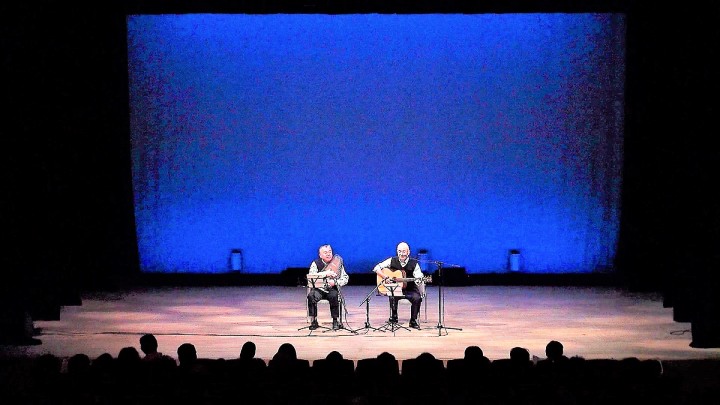 ⑮詩舞（福岡剣楓会）
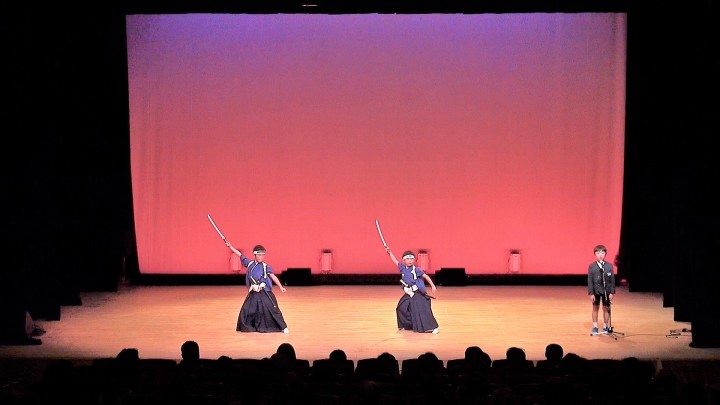 ⑯-1詩吟（弥生吟詠会）
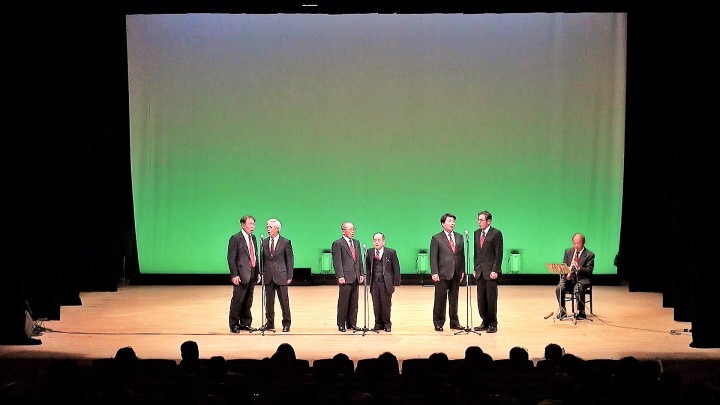 ⑯-2詩吟（弥生吟詠会）
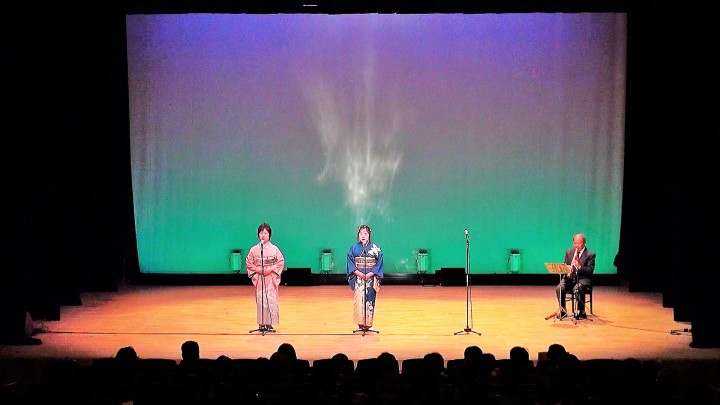 ⑰-1日舞（藤舞会）
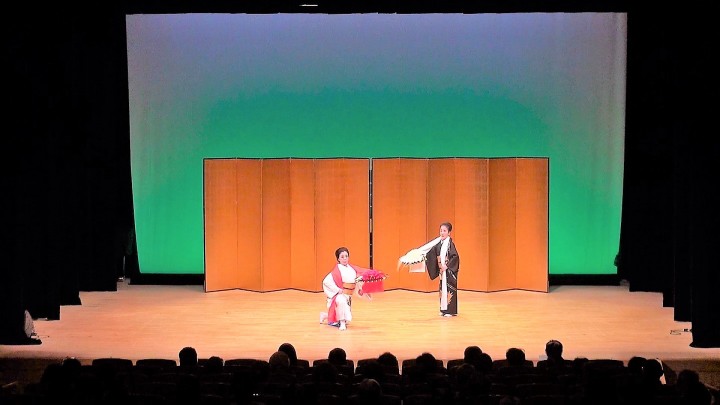 ⑰-2日舞（藤舞会）
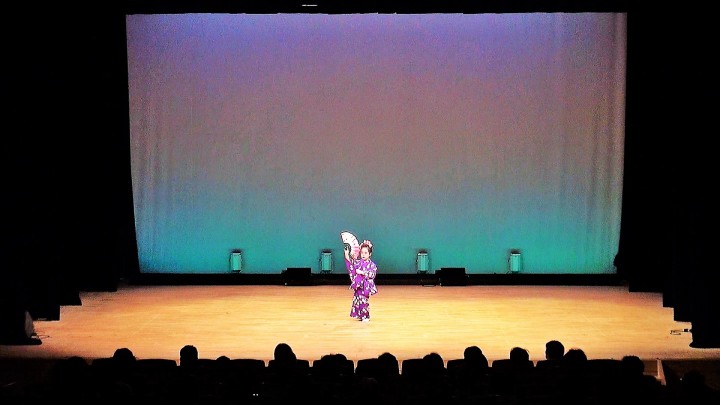 ⑱能楽（福岡宝生会 ）
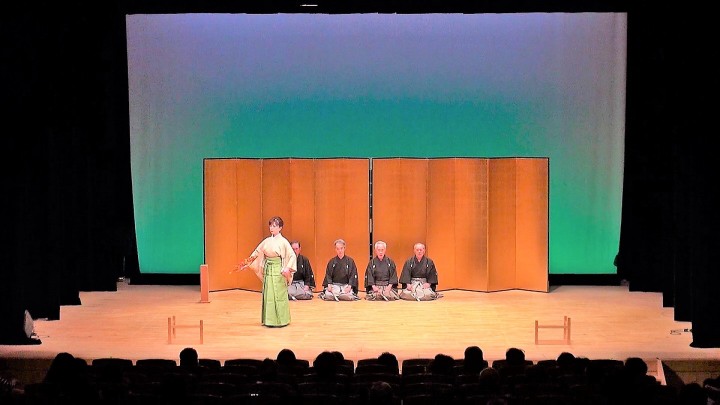 ⑲吹奏楽（福岡中学校吹奏楽部 ）
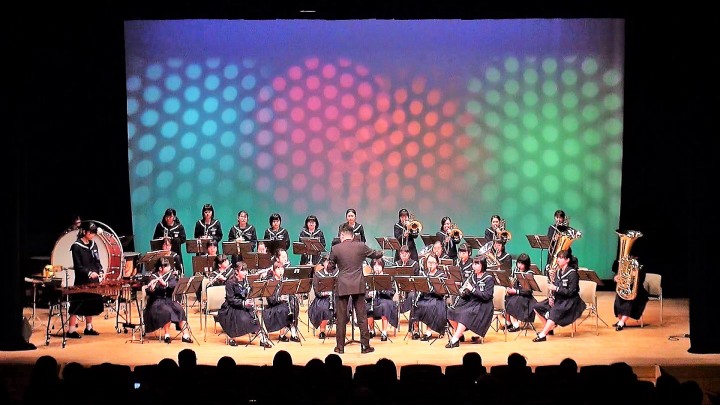 ⑳吹奏楽（福岡高校吹奏楽部 ）
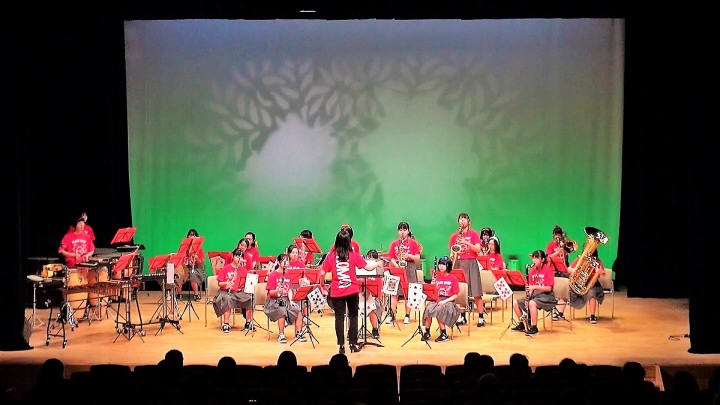 第14回ふくおか音楽祭
        
     日時　平成30年12月23日（土）
　　　　　　午後1：30～3：30
     会場　Ｕホール（文化ホール）
①器楽演奏（福岡ひばり園）
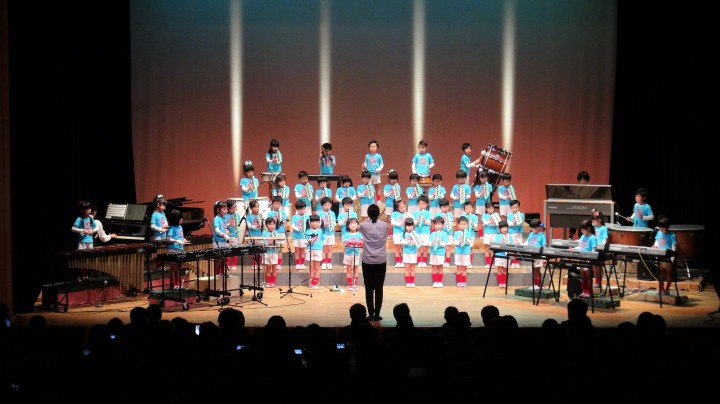 ②混声合唱（ｳｲﾝﾄﾞﾌﾗﾜｰｽﾞ）
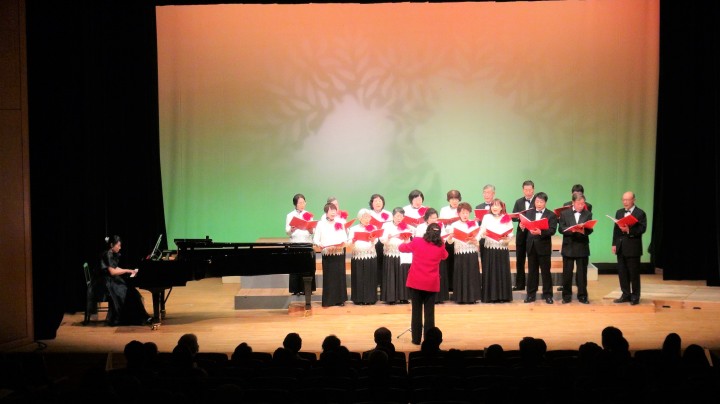 ③指笛独奏（指笛友の会）
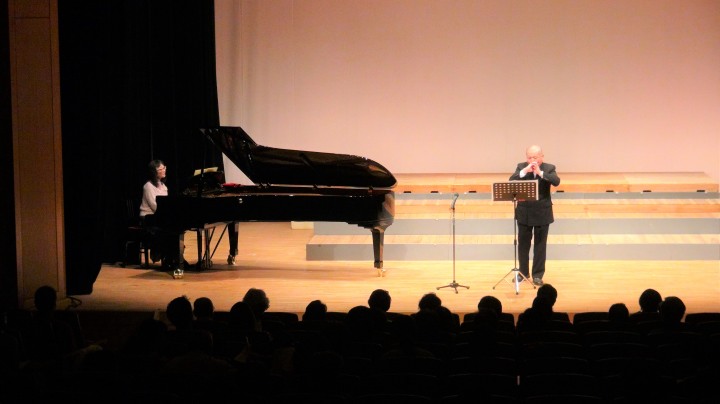 ④合唱・器楽合奏（福岡小学校音楽ｸﾗﾌﾞ）
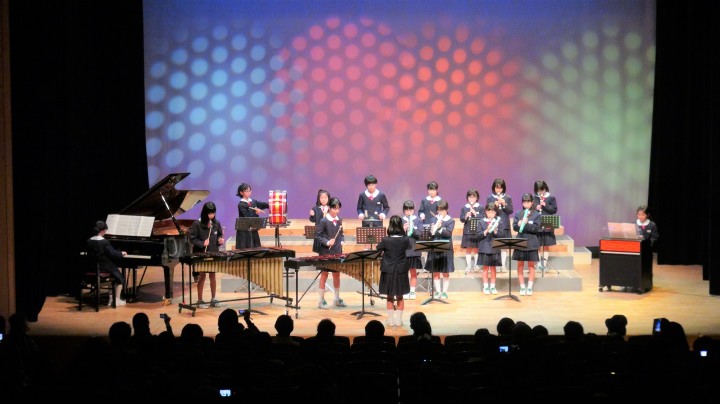 ⑤ｱﾝｻﾝﾌﾞﾙ演奏（福岡高校吹奏楽部）
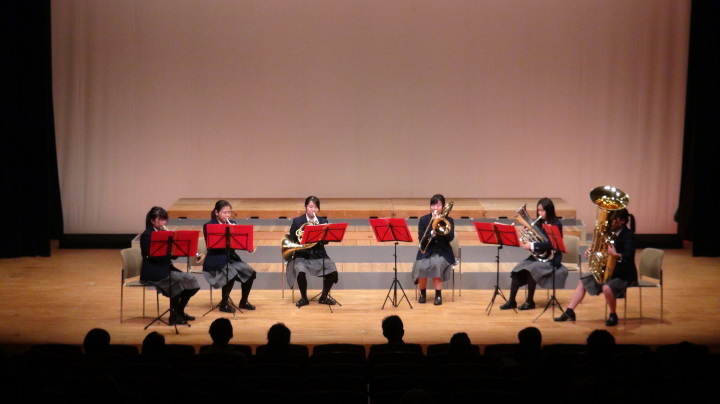 ⑥吹奏楽演奏（福岡中学校吹奏楽部）
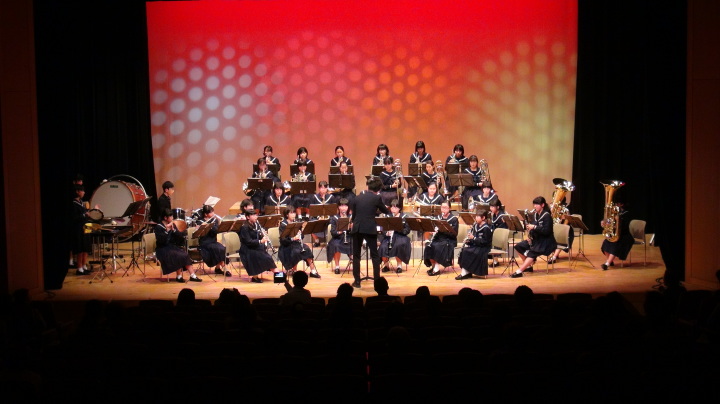 ふくおかトーク
日時　平成30年9月9日（日）14：00～15：30 
　 会場　福岡にぎわい交流館
　 演題　「ふくおかまちを思う」
               私の発達を受け入れ伸ばしてくれた町
    講師　松戸市こども発達ｾﾝﾀｰ所長　花岡 繁氏
ふくおかトーク
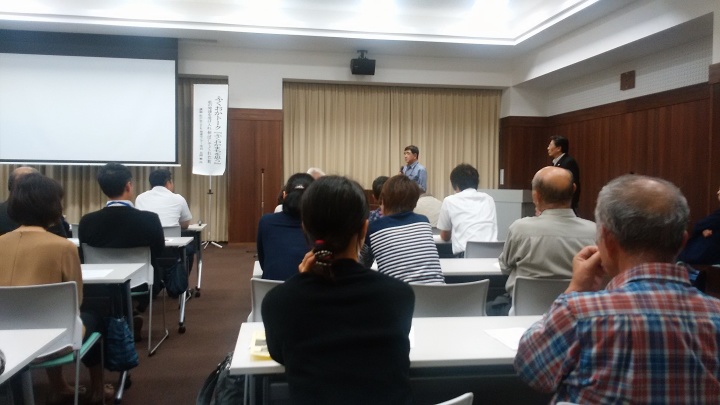 邦楽出前講座 
  
  ①10月2日（火）
　   　  福岡高校1年生　能楽（能know会）
  ②11月27日（火）
　　     福岡小学校5年生 琴（星の会・なごみの会）
  ③　2月13日（水）　「伝統芸能出前講座」
　     　福岡小学校5・6年生　琴（星の会）
　　　　　　　　　　　　　　　　     日舞（藤舞会）
　　　　　　　　　　　　　　　　  能楽（能know会）
①福岡高校1年生　能楽（能know会）
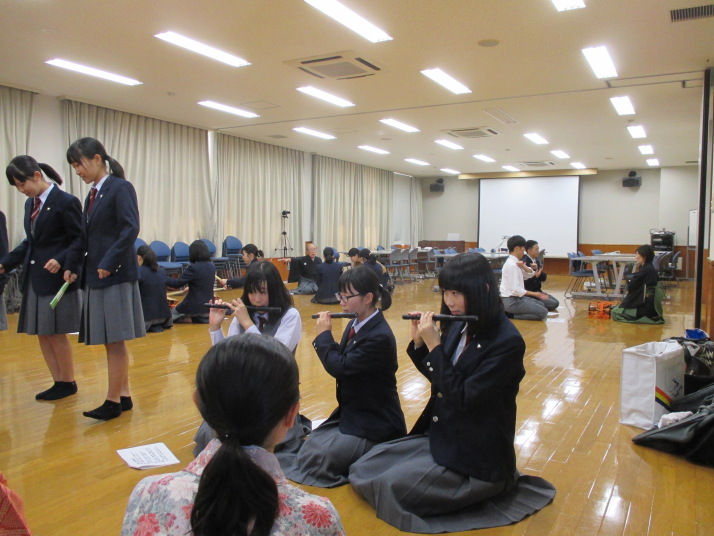 ②福岡小学校5年生 琴（星の会・なごみの会）
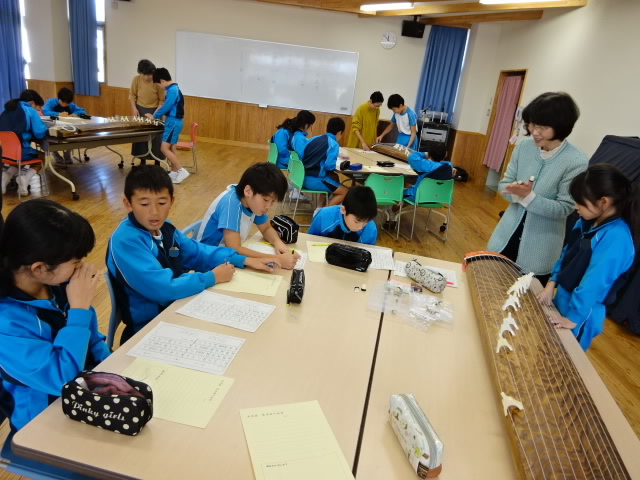 ③-1福岡小学校5・6年生　琴（星の会）
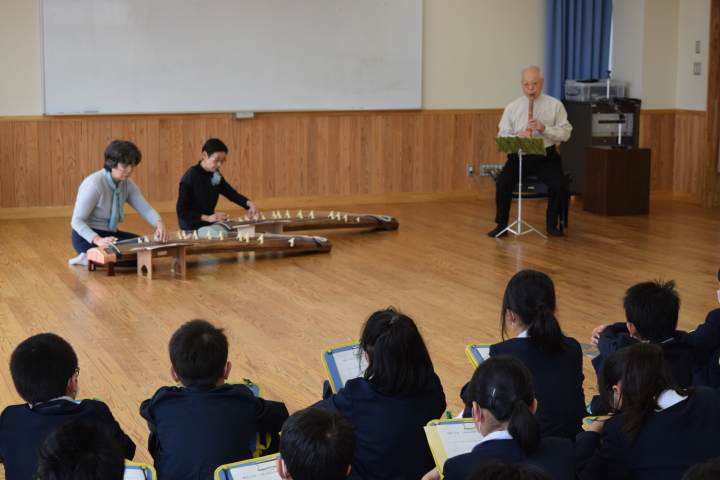 ③-2福岡小学校5・6年生　琴（星の会）・日舞（藤舞会）・能楽（能know会）
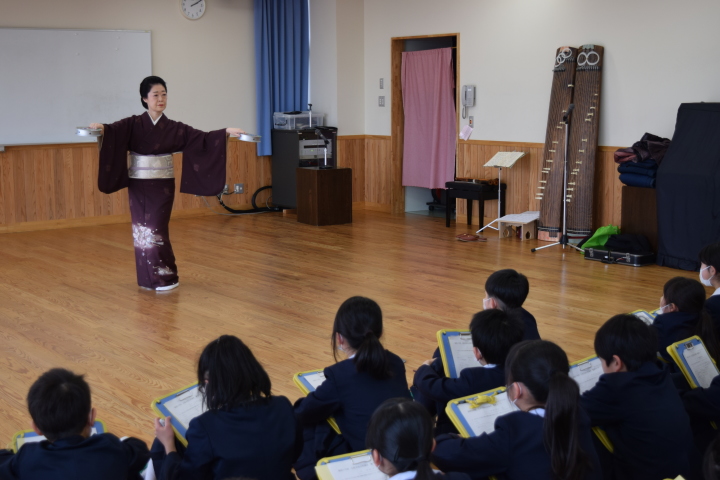 ③-3福岡小学校5・6年生　能楽（能know会）
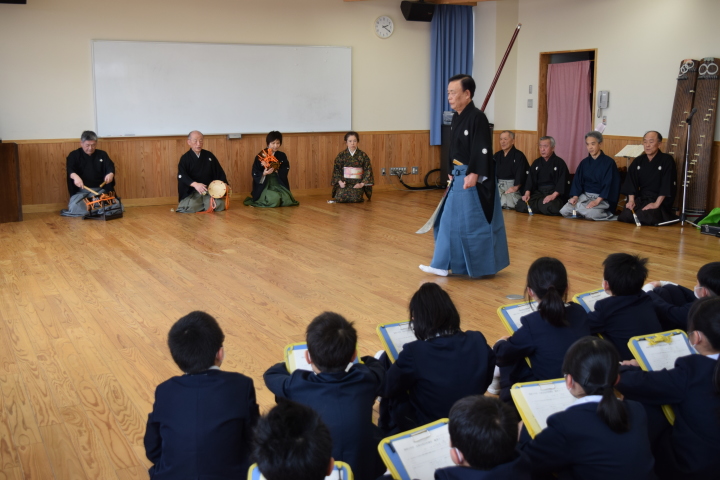 福岡町文化少年団
平成30年度修了の会
日時：平成31年3月10日（日）10：00～　　場所：Uホール　　　　①修了式・修了証書授与　文化ホール　　　　　②修了発表　　　　＜芸能：発表会＞　　文化ホール　　　　＜芸術：作品展示＞イベントホール　　　　＜茶道：お茶会＞　　和室
①修了証授与
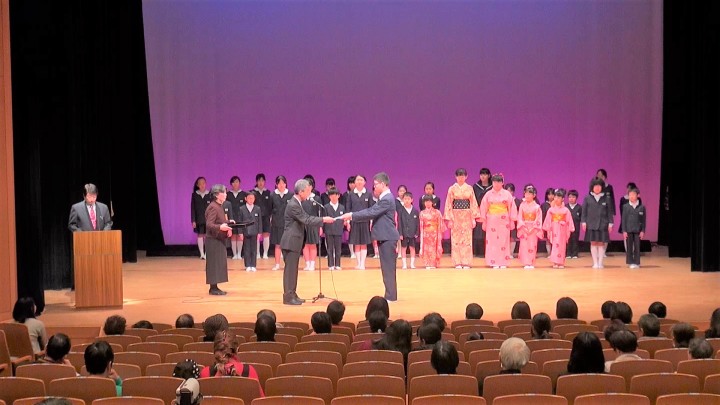 ②やさしいお琴教室発表
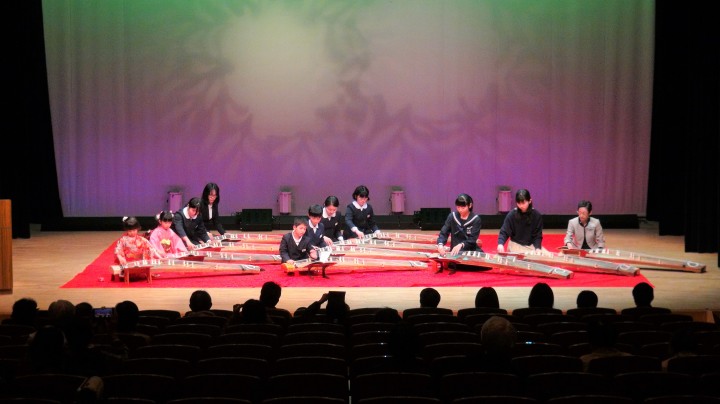 ③笛・太鼓（能楽）教室発表
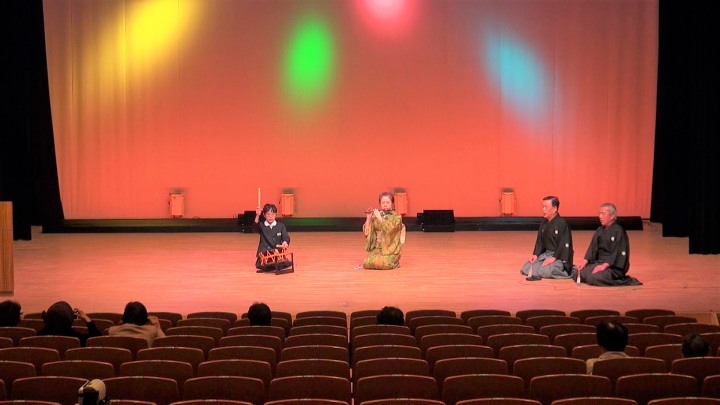 ③町の民謡踊り教室発表
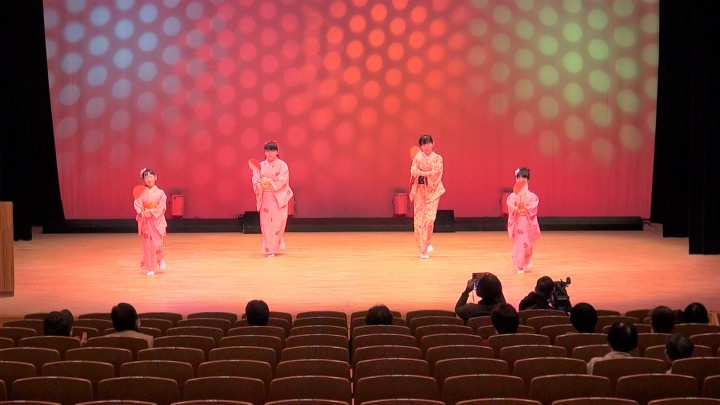 ⑤ジュニア美術探検隊教室作品展示
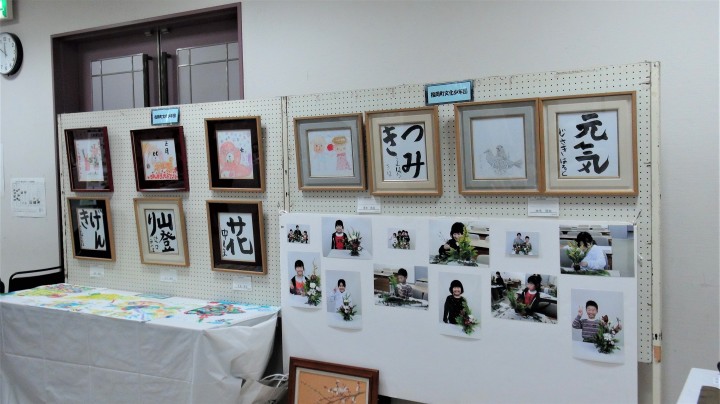 ⑥はじめてのお茶教室　お茶会
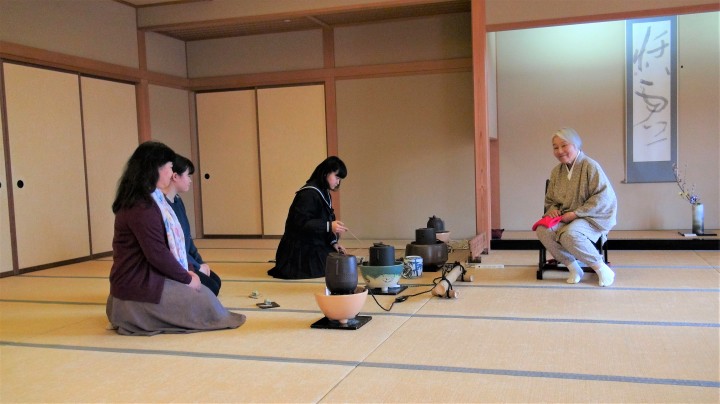 いけ花奉仕

　         福岡駅（あいの風とやま鉄道）
　　　　　　　　　　　　　　　　　   へ通年

　　　　　　  　福岡町いけ花協会
いけ花奉仕（福岡駅）
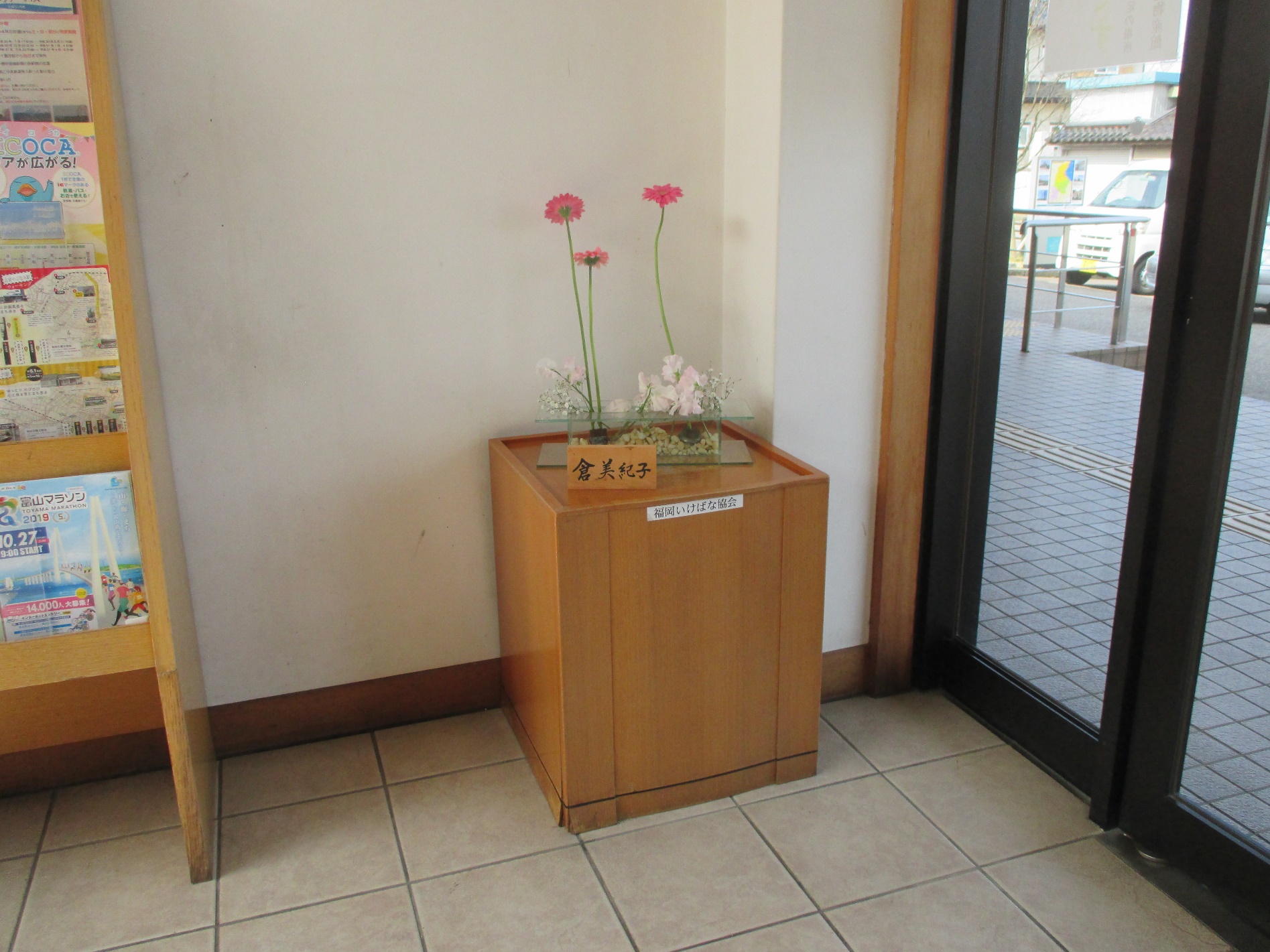 寺子屋活動
　 ①7月16日（火）いけ花（福岡町いけ花協会）
　　　②7月24日（火）コーラス（ウインドフラワーズ）
　　　③1月15日（火）お茶（古儀茶道薮内流竹風会）
　　　④1月24日（火）日舞（緒の会）　　
　　　　　　　　　 会場　さくら会館
学童育成文化サークル
　　　　　　　　
　　　　　　 平成30年4月～31年3月
　　 　　　　①日舞（藤舞会）
　　　　　　 ②剣･詩舞（伊藤勝美）
　　　　　　　　   会場　さくら会館
福岡町つくりもんまつり
　　  日時　平成30年 9月24日（月・祝）
　　　■まちながし参加（市街地　駅前通り）
　　　　　　　・日舞（藤舞会）（芙蓉流緒の会）
　　　　　　　・ 文化少年団（町の民謡踊り）
　　　　　　　・学童育成文化サークル
　　　■お茶の会（にぎわい交流館）
　　　 　　　・茶道（藪内流竹風会)
　　　　　　　・福岡高校茶道部
福岡町つくりもんまつり　まちながし参加①
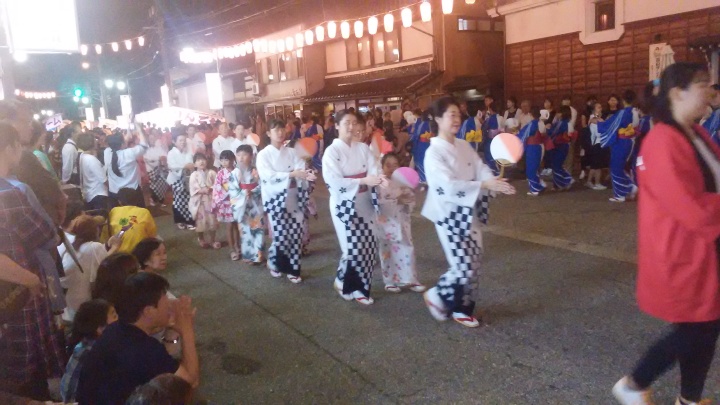 福岡町つくりもんまつり　まちながし参加②
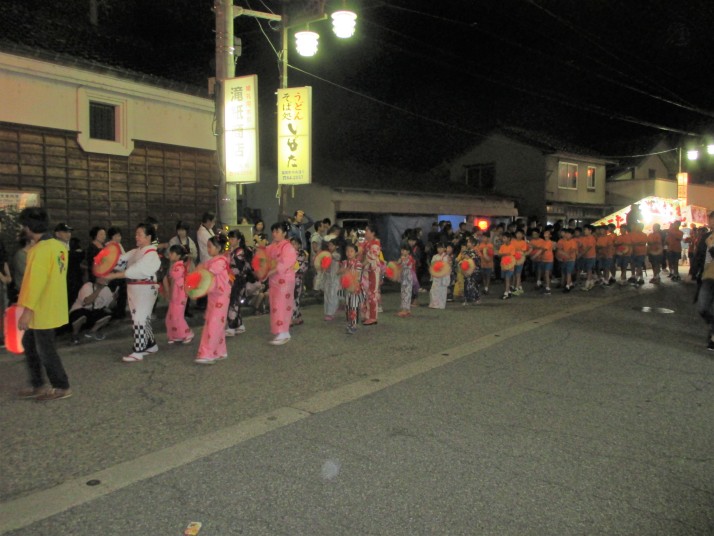